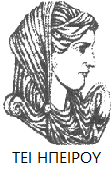 Ελληνική Δημοκρατία
Τεχνολογικό Εκπαιδευτικό Ίδρυμα Ηπείρου
Ανάλυση Χρηματοοικονομικών Καταστάσεων
Αριθμοδείκτες 
Διακομιχάλης Μιχαήλ
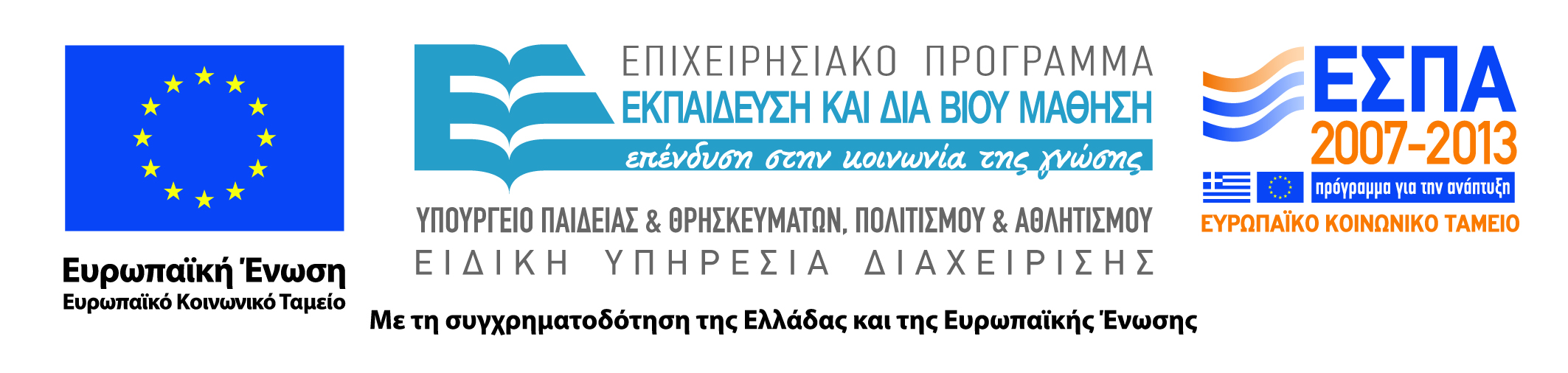 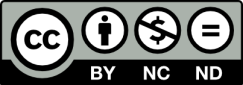 Ανοιχτά Ακαδημαϊκά Μαθήματα στο ΤΕΙ Ηπείρου
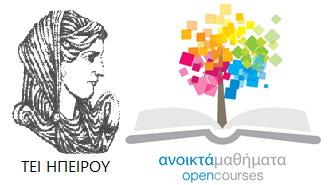 Λογιστικής και Χρηματοοικονομικής
Ανάλυση Χρηματοοικονομικών Καταστάσεων
Ενότητα 5: Αριθμοδείκτες
Διακομιχάλης Μιχαήλ
Αναπληρωτής Καθηγητής
Πρέβεζα, 2015
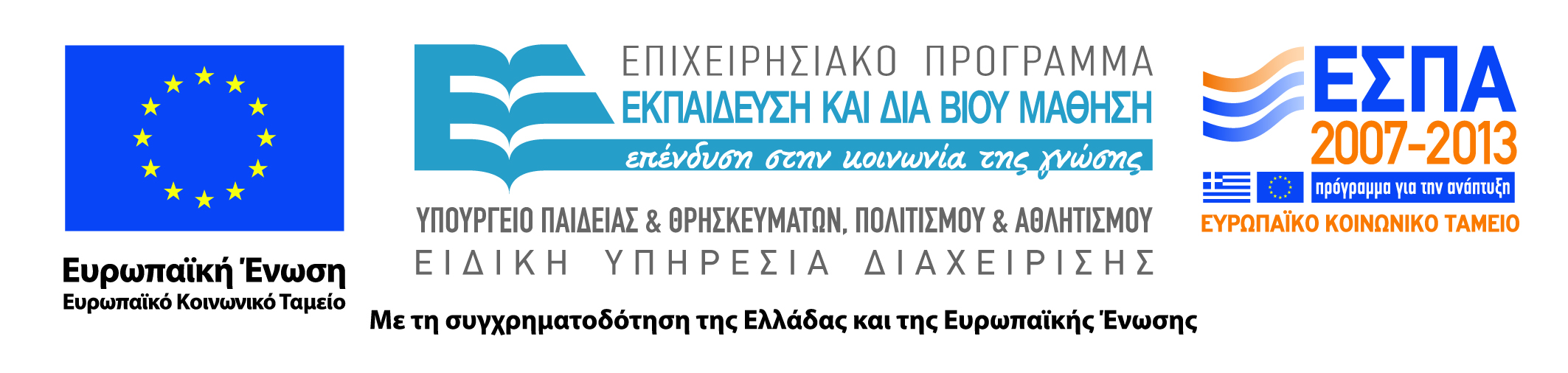 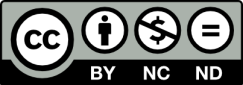 Άδειες Χρήσης
Το παρόν εκπαιδευτικό υλικό υπόκειται σε άδειες χρήσης Creative Commons. 
Για εκπαιδευτικό υλικό, όπως εικόνες, που υπόκειται σε άλλου τύπου άδειας χρήσης, η άδεια χρήσης αναφέρεται ρητώς.
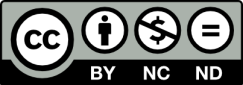 3
Χρηματοδότηση
Το έργο υλοποιείται στο πλαίσιο του Επιχειρησιακού Προγράμματος «Εκπαίδευση και Δια Βίου Μάθηση» και συγχρηματοδοτείται από την Ευρωπαϊκή Ένωση (Ευρωπαϊκό Κοινωνικό Ταμείο) και από εθνικούς πόρους.
Το έργο «Ανοικτά Ακαδημαϊκά Μαθήματα στο TEI Ηπείρου» έχει χρηματοδοτήσει μόνο τη αναδιαμόρφωση του εκπαιδευτικού υλικού.
Το παρόν εκπαιδευτικό υλικό έχει αναπτυχθεί στα πλαίσια του εκπαιδευτικού έργου του διδάσκοντα.
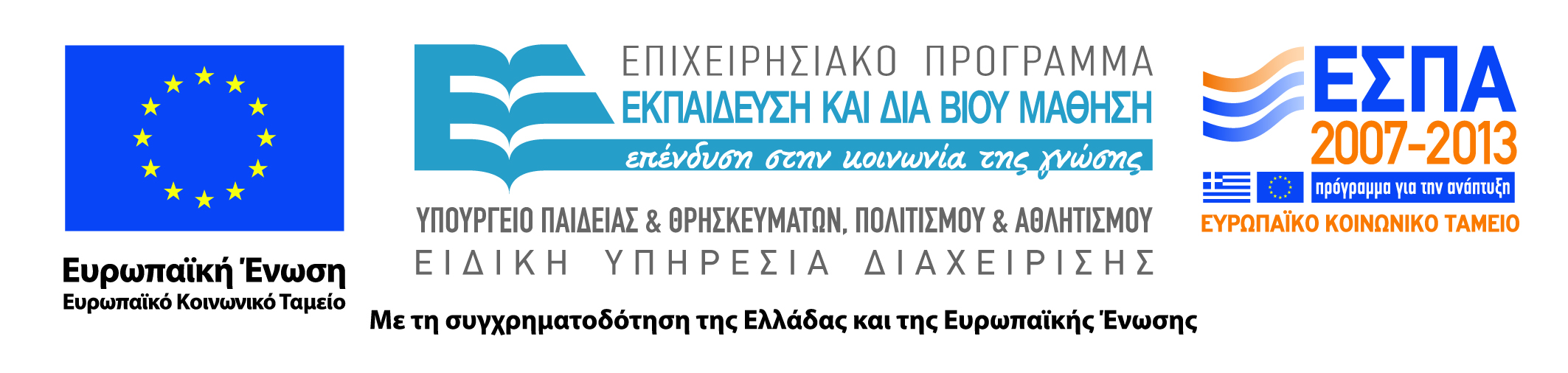 Σκοποί  ενότητας
Ο σκοπός της ενότητας αυτής είναι να αναλύσουμε την τρίτη από τις τεχνικές ανάλυσης που αναφέρθηκε στο τέλος της Ενότητας 2, τους αριθμοδείκτες.
5
Αριθμοδείκτες
Οι χρηματοοικονομικοί δείκτες χρησιμοποιούνται ευρύτατα και διαχρονικά από τους επενδυτές, τους πιστωτές και τα διευθυντικά στελέχη για την εκτίμηση της χρηματοοικονομικής λειτουργίας των επιχειρήσεων (Kisang R, Shawn J., 2004). 

Η ανάλυσή τους αποδίδει σημαντικότερες πληροφορίες από τις χρηματοοικονομικές καταστάσεις από ότι μια απλή ανασκόπηση των απόλυτων μεγεθών που καταγράφονται στους λογαριασμούς (Andrew & Schmidgall, 1993).
6
Αριθμοδείκτες
Από την αρχική τους εμφάνιση ως βραχυπρόθεσμες τεχνικές πιστωτικής ανάλυσης, οι χρηματοοικονομικοί δείκτες χρησιμοποιούνται συστηματικά από το τέλος του 19ου αιώνα. 
Από τότε, οι αναλυτές έχουν αναπτύξει διάφορους δείκτες που χρησιμοποιούνται ευρέως τόσο από επαγγελματίες όσο και από ακαδημαϊκούς 
Οι αριθμοδείκτες είναι μαθηματικές σχέσεις που βοηθούν τους αναλυτές να καθορίσουν τις χρηματοδοτικές ανάγκες των επιχειρήσεων κατά την χρηματοοικονομική ανάλυση των οικονομικών στοιχείων (Brookson, 2001).
7
Αριθμοδείκτες
Οι χρηματοοικονομικοί δείκτες μπορούν να ταξινομηθούν στις παρακάτω μεγάλες κατηγορίες:
δείκτες ρευστότητας
δείκτες δραστηριότητας
δείκτες αποδοτικότητας
δείκτες διάρθρωσης κεφαλαίων και βιωσιμότητας  
επενδυτικοί δείκτες
8
ΑριθμοδείκτεςΗ ανάλυση επικεντρώνεται
Αποδοτικότητα, δηλαδή η αξιολόγηση της ικανότητας των επιχειρήσεων να δημιουργούν κέρδη μέσω των κεφαλαίων που διαθέτουν.
Ρευστότητα, που έχει να κάνει με τη δυνατότητα των επιχειρήσεων να ανταποκρίνονται στις άμεσες υποχρεώσεις τους.
Φερεγγυότητα, όπου αξιολογείται η ικανότητα των επιχειρήσεων να ανταποκρίνονται στις υποχρεώσεις έναντι των ξένων δανειστών τους (κυρίως των τραπεζών και των προμηθευτών).
Διαχρονική εξέλιξη κύκλου εργασιών, κερδών, αξιολόγηση μερισματικής πολιτικής και πολιτικής διάθεσης των κερδών, σύνθεση δαπανών, διαδικασία επιλογής επενδύσεων.
9
Αριθμοδείκτες
Η ανάλυση Ρευστότητας απαιτεί τη συλλογή και επεξεργασία αξιόπιστων πληροφοριών, όπως αυτές των ταμειακών ροών, των ισολογισμών και των δηλώσεων εισοδήματος. 

Τα στοιχεία ισολογισμών είναι στατικά εφόσον αποτελούν μετρήσεις μόνο μιας συγκεκριμένης χρονικής στιγμής, ενώ των δηλώσεων εισοδήματος περιέχουν πολλές αυθαίρετες μη ταμειακές κατανομές (π.χ., αποσβέσεις και χρεολύσια).
10
Αριθμοδείκτες
Αντίθετα, η κατάσταση ταμειακών ροών καταγράφει τις μεταβολές στις άλλες καταστάσεις, αφήνοντας εκτός τα τεχνάσματα της λογιστικής, που εστιάζουν στις πραγματικές επιδιώξεις των μετόχων, δηλαδή μετρητά διαθέσιμα για τη λειτουργία της επιχείρησης και για επενδύσεις (Coltman & Jagels, 2001; Mills & Yamamura, 1998) 

Οι αριθμοδείκτες ρευστότητας αναφέρονται στο μέγεθος και στις σχέσεις των βραχυχρόνιων υποχρεώσεων και κυκλοφοριακών στοιχείων μιας επιχείρησης.
11
Αριθμοδείκτες
Βασικός σκοπός των δεικτών ρευστότητας, είναι η μέτρηση της ικανότητας που έχει μια επιχείρηση να ανταποκρίνεται στις τρέχουσες βραχυπρόθεσμες υποχρεώσεις της. 
Η χρηματοοικονομική θέση  θεωρείται ισχυρή όταν η επιχείρηση:
έχει την ικανότητα να εξοφλεί τους βραχυπρόθεσμους πιστωτές της και να καταβάλει τους τρέχοντες τόκους και μερίσματα
διατηρεί συνθήκες χρηματοοικονομικής διαχείρισης , οι οποίες εξασφαλίζουν την ευνοϊκή πιστοληπτική της κατάσταση.
Η μέτρηση της ικανότητας αυτής της επιχείρησης αξιολογείται με τους τρεις δείκτες που αναφέρονται στη συνέχεια στην επόμενη ενότητα.
12
Βιβλιογραφία
Αθανασοπούλου, Κ., Γεωργοπούλου Α., Μπέλλα, Α. (2008) Ανάλυση λογιστικών καταστάσεων. Τμήμα διοίκησης επιχειρήσεων, Πανεπιστήμιο Πατρών.
Βρανάς Ανδρέας (1991). Υποδείγματα πιθανότητας για την πρόγνωση της οικονομικής αποτυχίας Ελληνικών βιομηχανικών επιχειρήσεων. «ΣΠΟΥΔΑΙ», Τόμος 41, Τεύχος 4ο, Πανεπιστήμιο Πειραιώς, σελ 431 
Κιόχος Π, Παπανικολάου Γ., Θάνος Γ. (2002) Χρηματοοικονομική Διοίκηση και Πολιτική, Σύγχρονη Εκδοτική, Αθήνα
Λαζαρίδης, Γ., Παπαδόπουλος, Δ., (2002). Χρηματοοικονομική Διοίκηση. Τεύχος Β. Θεσσαλονίκη : εκδόσεις Λαζαρίδης- Παπαδόπουλος
Νιάρχος Ν. (2004). Χρηματοοικονομική Ανάλυση Λογιστικών Καταστάσεων , Εκδόσεις Σταμούλης , Αθήνα.
Νιάρχος, Ν., Αλεξάκης, Χ., Ηρειώτης, Ν. (2004), Ασκήσεις χρηματοοικονομικής λογιστικής και ανάλυσης λογιστικών καταστάσεων. Αθήνα: Κριτική.
Βιβλιογραφία
Παπαδόπουλος, Δ.,(1986). Ανάλυση Χρηματοοικονομικών Καταστάσεων της Επιχείρησης. Β Έκδοση. Τόμος Α΄&B΄. Θεσσαλονίκη : εκδόσεις Παρατηρητής.
Σωτηριάδης Μ. (2005).Οικονομικό Management Ξενοδοχειακών Επιχειρήσεων. Εκδόσεις Προπομπός , Αθήνα. Andrew, W. P., & Schmidgall, R. S. (1993). Financial management for the hospitality industry. Lansing, MI: Educational Institute of  the American Hotel & Lodging Association
Bragg, S. (2002), Business Ratios and Formulas a Comprehensive Guide. New Jersey: John Wiley & Sons.
Chew, D. H.,(1997). Studies in International Corporate Finance and Governance Systems. New York, Oxford : Oxford University Press 
Coltman, M. M., & Jagels, M. G. (2001). Hospitality management accounting, 7th ed. New York: Wiley Emmanuel, C., Otley, D., Merchant, K. (1990), Accounting for management control. London: Chapman & Hall
Βιβλιογραφία
Fridson, M., Alvarez, F. (2002), Financial Statement Analysis: A Practitioner’s Guide. New Jersey: John Wiley & Sons
Kisang Ryu, Shawn Jang (2004). Performance Measurement Through Cash Flow Ratios and Traditional Ratios: A Comparison of Commercial and Casino Hotel Companies, Journal of Hospitality Financial Management.  Vol. 12 (1), pp.13-25. 
Mills, J. R., & Yamamura, J. H. (1998). The power of cash flow ratios. Journal of Accountancy,186 (4), pp.53-62.
Schmidgall, R. S., Geller, A. N., & Ilvento, C. (1993). Financial analysis using the statement of cash flows. Cornell Hotel and Restaurant Administration Quarterly, Vol. 34 (1), pp. 46-53
Σημείωμα Αναφοράς
Διακομιχάλης Μ. (2015) Ανάλυση Χρηματοοικονομικών Καταστάσεων. ΤΕΙ Ηπείρου. Διαθέσιμο από:
http://oc-web.ioa.teiep.gr/OpenClass/courses/LOGO125/
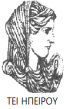 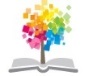 16
ΔΙΑΤΑΡΑΧΕΣ ΦΩΝΗΣ, Ενότητα 0, ΤΜΗΜΑ ΛΟΓΟΘΕΡΑΠΕΙΑΣ, ΤΕΙ ΗΠΕΙΡΟΥ - Ανοιχτά Ακαδημαϊκά Μαθήματα στο ΤΕΙ Ηπείρου
Σημείωμα Αδειοδότησης
Το παρόν υλικό διατίθεται με τους όρους της άδειας χρήσης Creative Commons Αναφορά Δημιουργού-Μη Εμπορική Χρήση-Όχι Παράγωγα Έργα 4.0 Διεθνές [1] ή μεταγενέστερη. Εξαιρούνται τα αυτοτελή έργα τρίτων π.χ. φωτογραφίες, Διαγράμματα κ.λ.π., τα οποία εμπεριέχονται σε αυτό και τα οποία αναφέρονται μαζί με τους όρους χρήσης τους στο «Σημείωμα Χρήσης Έργων Τρίτων».
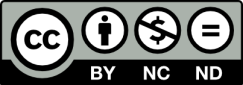 Ο δικαιούχος μπορεί να παρέχει στον αδειοδόχο ξεχωριστή άδεια να  χρησιμοποιεί το έργο για εμπορική χρήση, εφόσον αυτό του  ζητηθεί.
[1]
http://creativecommons.org/licenses/by-nc-nd/4.0/deed.el
Τέλος Ενότητας
Επεξεργασία: Βαφειάδης Νικόλαος
Πρέβεζα, 2015
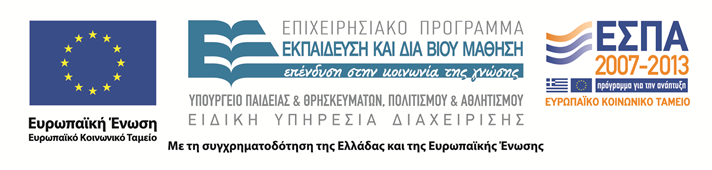 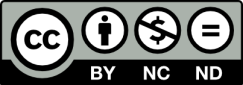 Σημειώματα
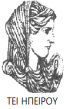 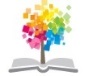 19
ΔΙΑΤΑΡΑΧΕΣ ΦΩΝΗΣ, Ενότητα 0, ΤΜΗΜΑ ΛΟΓΟΘΕΡΑΠΕΙΑΣ, ΤΕΙ ΗΠΕΙΡΟΥ - Ανοιχτά Ακαδημαϊκά Μαθήματα στο ΤΕΙ Ηπείρου
Διατήρηση Σημειωμάτων
Οποιαδήποτε  αναπαραγωγή ή διασκευή του υλικού θα πρέπει  να συμπεριλαμβάνει:

το Σημείωμα Αναφοράς
το  Σημείωμα Αδειοδότησης
τη Δήλωση Διατήρησης Σημειωμάτων
το Σημείωμα Χρήσης Έργων Τρίτων (εφόσον υπάρχει) 

μαζί με τους συνοδευόμενους υπερσυνδέσμους.
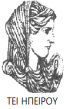 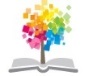 20
ΔΙΑΤΑΡΑΧΕΣ ΦΩΝΗΣ, Ενότητα 0, ΤΜΗΜΑ ΛΟΓΟΘΕΡΑΠΕΙΑΣ, ΤΕΙ ΗΠΕΙΡΟΥ - Ανοιχτά Ακαδημαϊκά Μαθήματα στο ΤΕΙ Ηπείρου
Τέλος Ενότητας
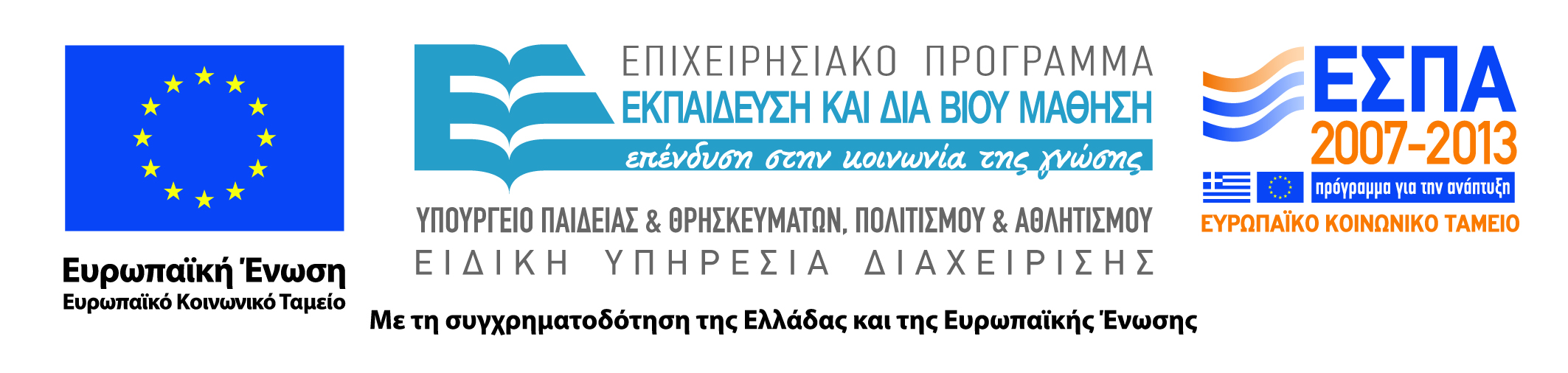 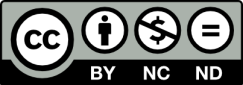